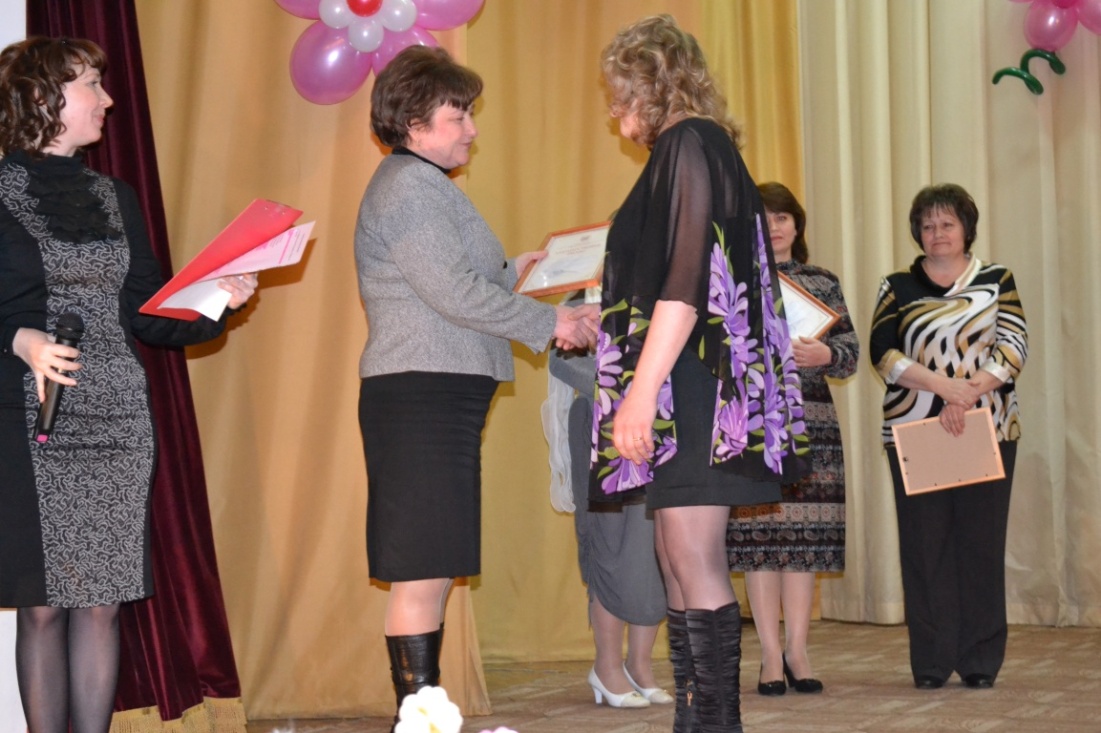 Вручение грамоты
 Министерства  образования 
Ростовской области
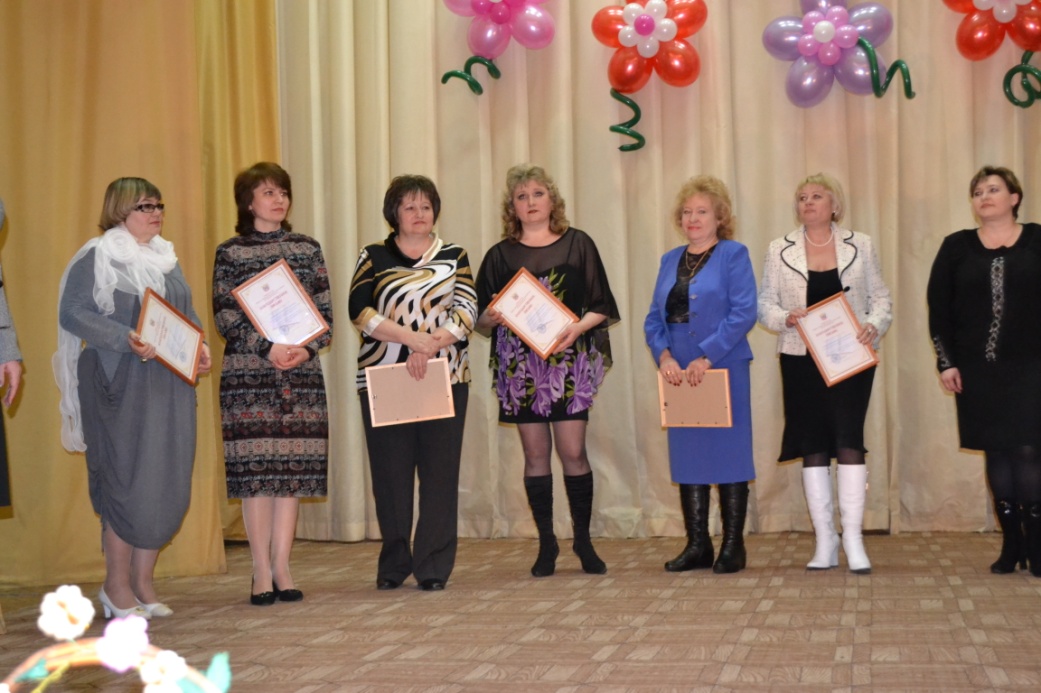 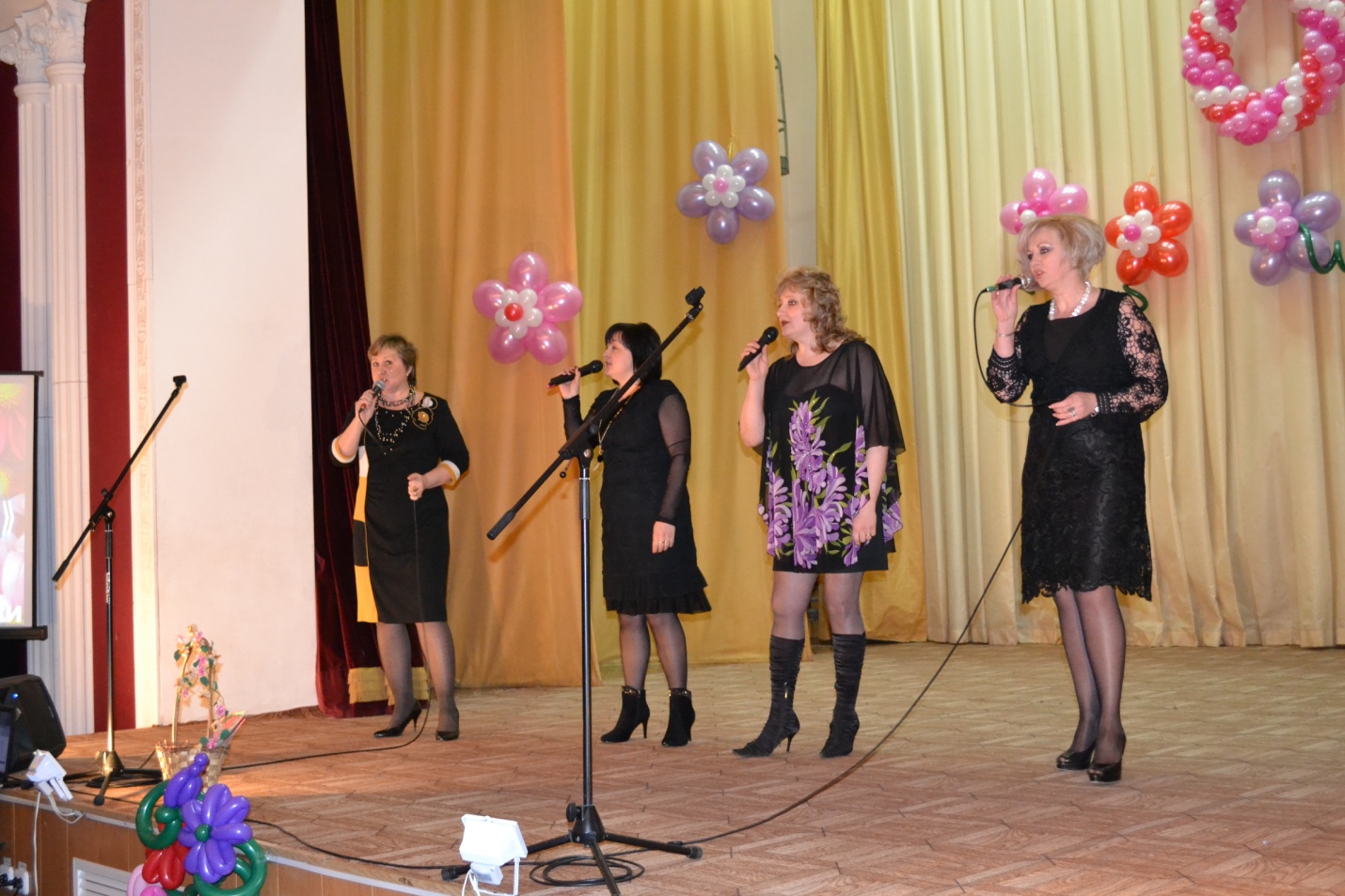 и выступление в составе вокальной группы
 ГМО учителей музыки
04.03.10г.
[Speaker Notes: 04.03.10г.]
Городское 
методическое объединение 
учителей музыки.
Поздравление для армии
 прекрасных половин.
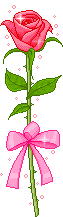 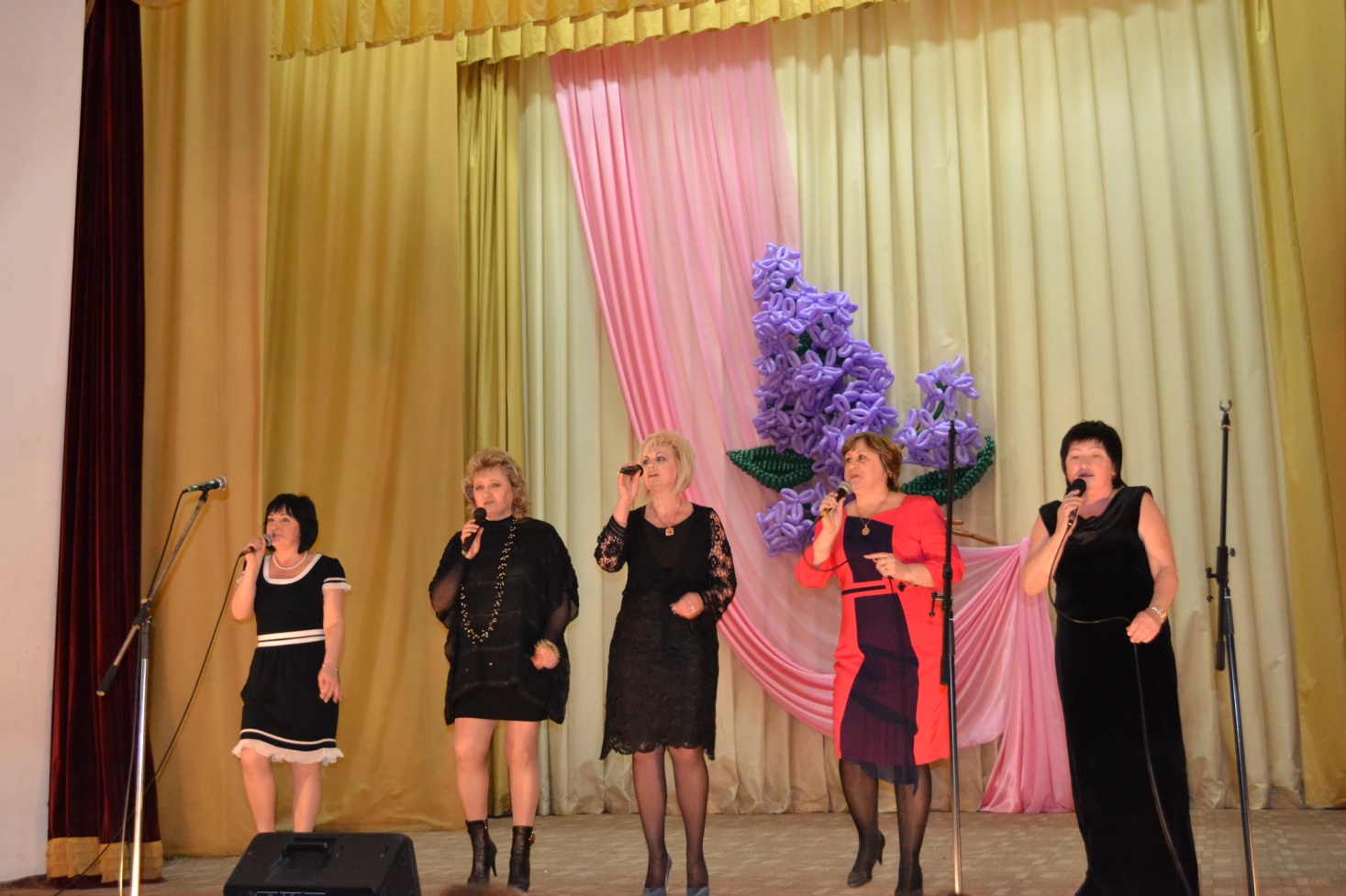 06.03.13г.
[Speaker Notes: 06.03.13г.]
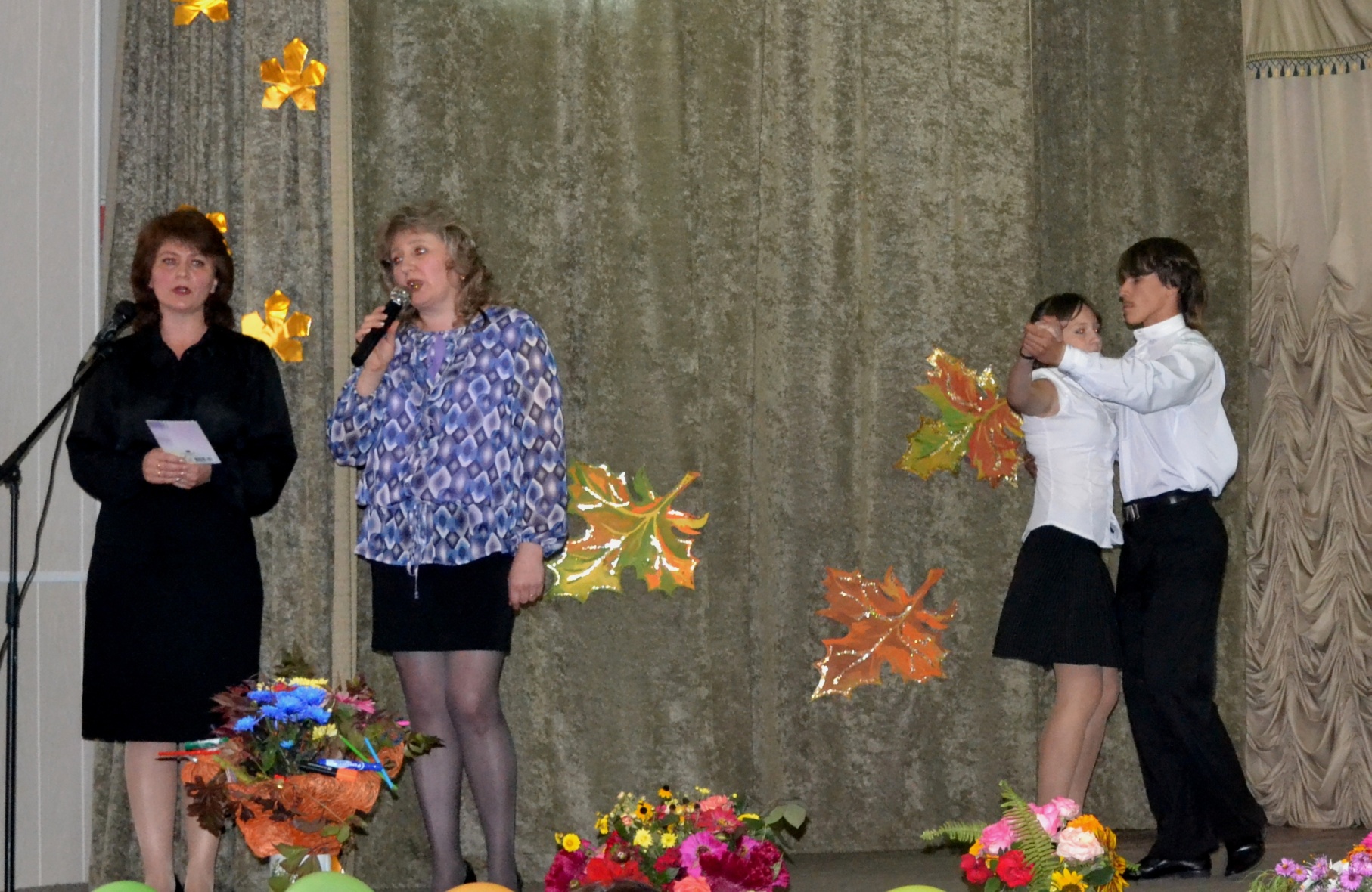 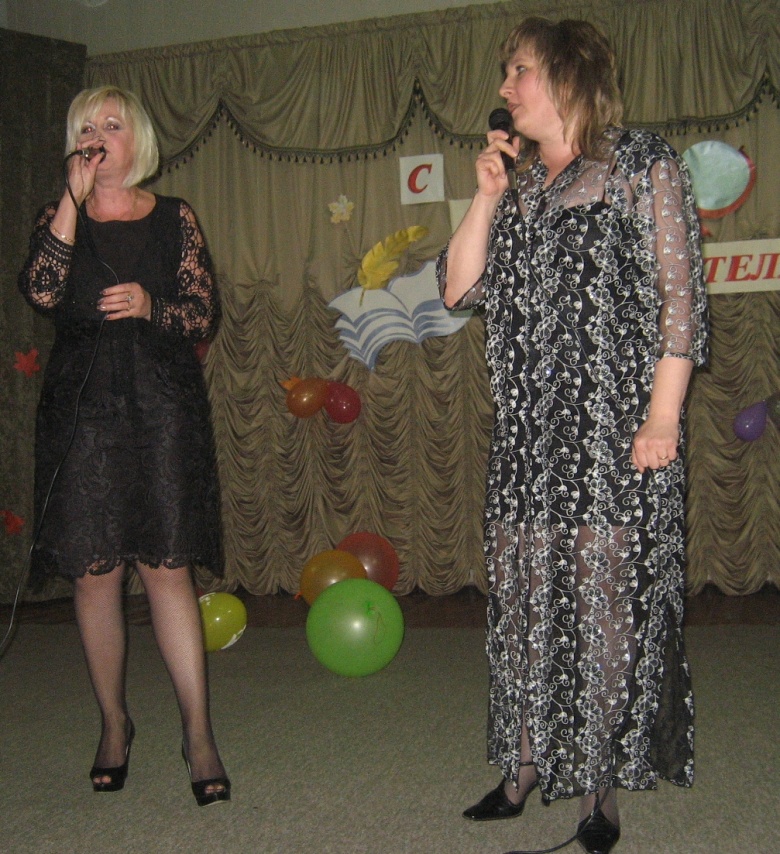 День учителя и 
юбилей школы
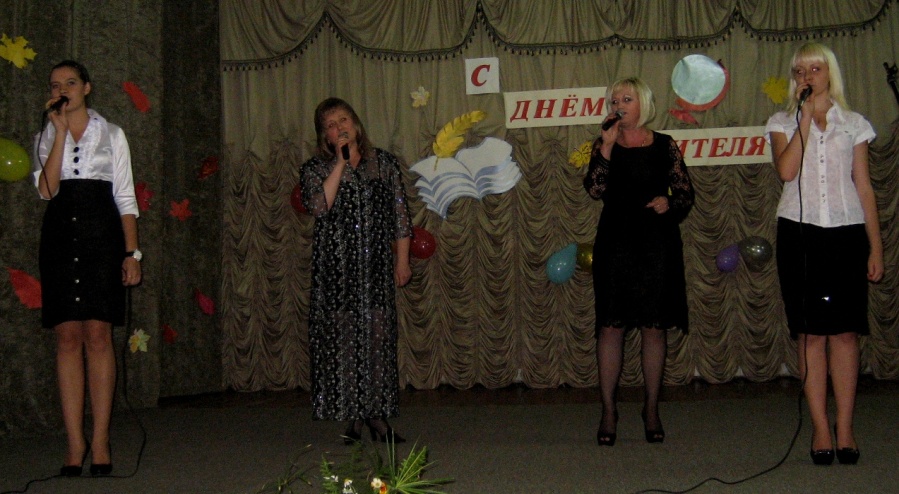 [Speaker Notes: День учителя и юбилей школы]